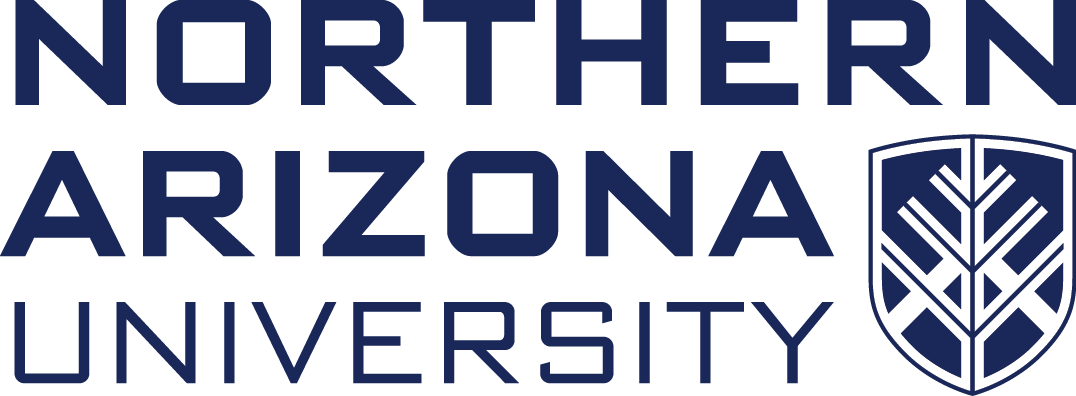 Precast/prestressed concrete institute Big Beam Contest
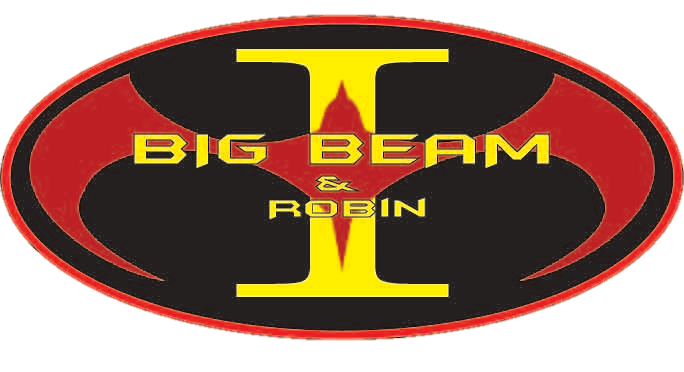 CENE 486C: Capstone Presentation
April 20, 2017
Qusai Al Ghalbi, Mohammed Alradhi, Kacy Aoki, Rick Wilson
Stakeholders
NAU Department of Civil Engineering, Construction Management and Environmental Engineering (CECMEE)
Precast/Prestressed Concrete Institute (PCI)
TPAC Kiewit Western
Dr. Robin Tuchscherer
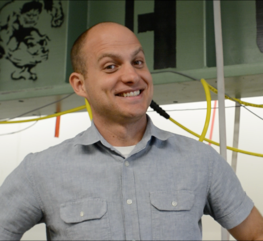 Figure 1: Dr. Robin Tuchscherer [1]
2
Introduction
Yearly competition held by PCI
Contest ends June 17, 2017

Purpose
Design a prestressed concrete beam according to the PCI Big Beam competition rules
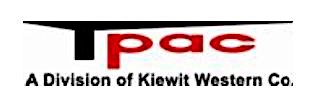 Figure 2: TPAC Logo [2]
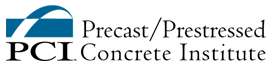 Figure 3: PCI Logo [3]
3
Project Description
Length of prestressed beam:
Simply supported beam of 18 feet center to center of bearing
No longer than 20 feet overall
Load Requirements for maximum points:
Cannot crack under the service load of 20 kips
Must fail between 32 kips and 39 kips
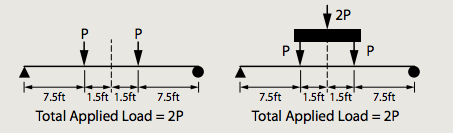 Figure 4: Allowable load configurations [4]
4
Judging Criteria
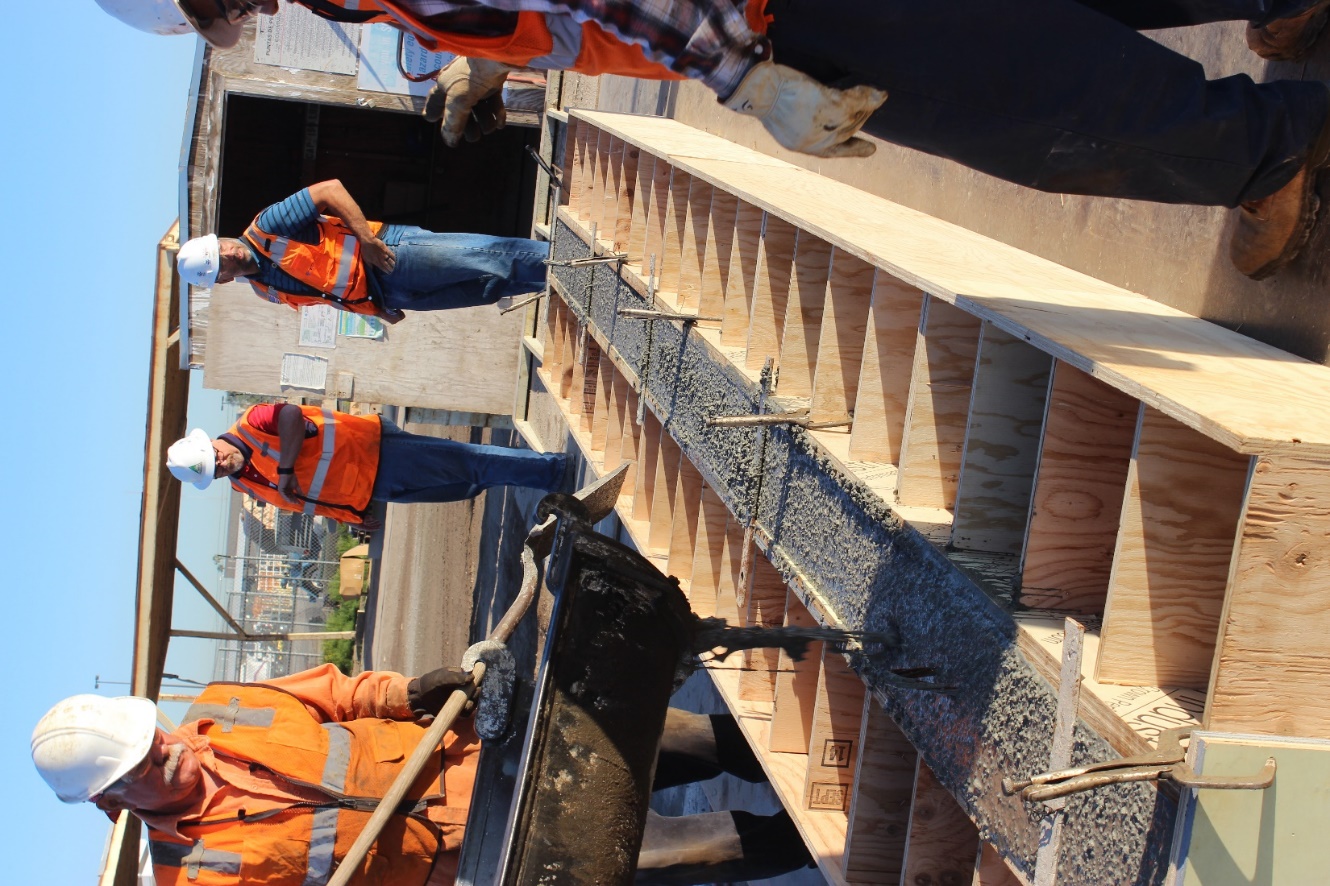 Design accuracy
Lowest cost
Lowest weight
Largest measured deflection
Accuracy of predictions
Report quality
Use of code
Figure 5: Pouring of Beam [5]
5
Concrete Mix Design
TPAC’s Lightweight (LW) and Normal weight (SCC) mix + 4 new mixes
Table 1: Mix Design Materials
*FA = Fly Ash/SF = Silica Fume
6
Mix Analysis
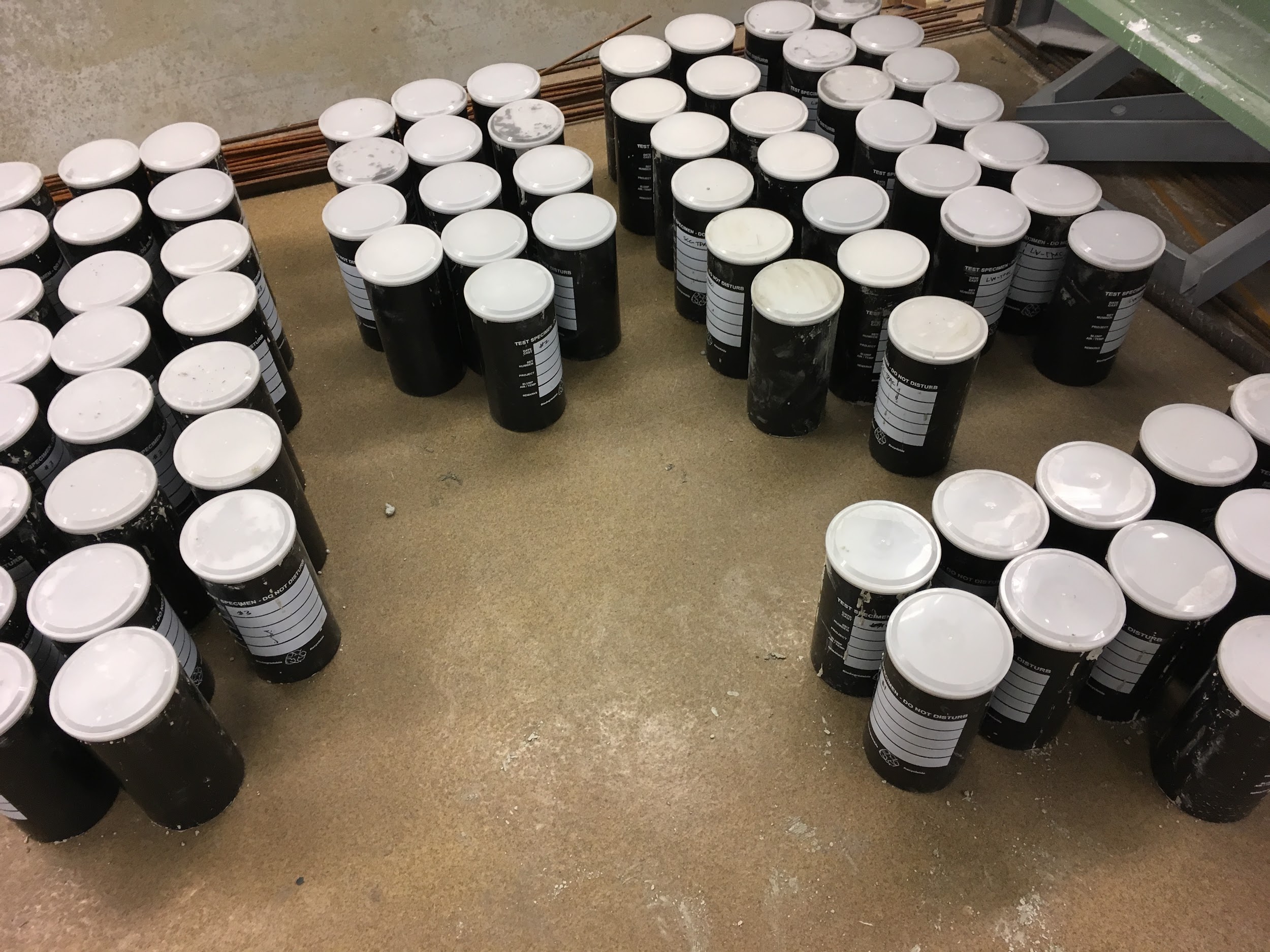 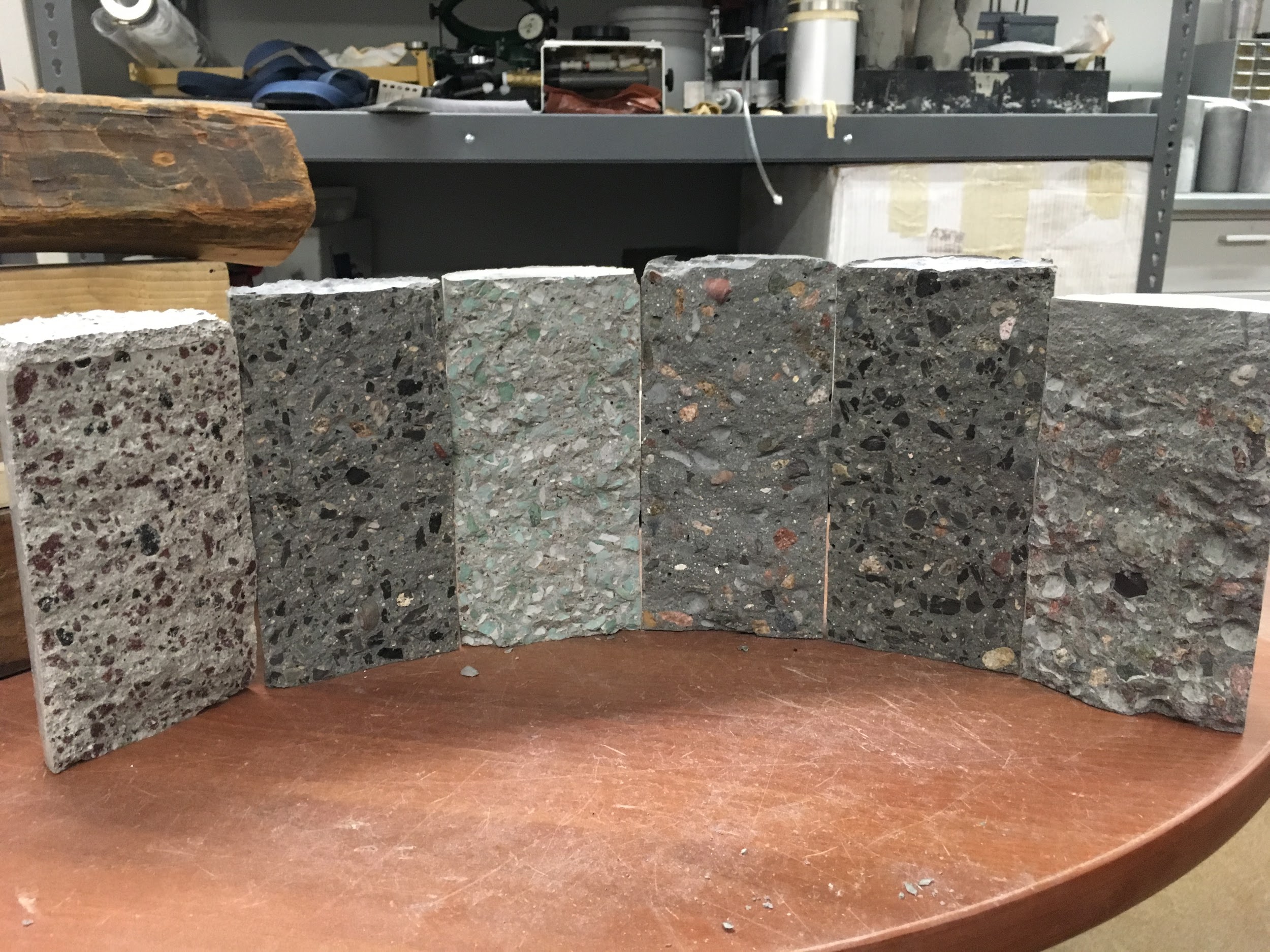 Compression Test
ASTM C39
Split Cylinder Test
ASTM C496
Stress-Strain Test
ASTM C469
#4
#3
#2
LW
SCC
#1
Figure 6: Cylinders [6]
Figure 7: Split Cylinder Tests on Six Mixes [6]
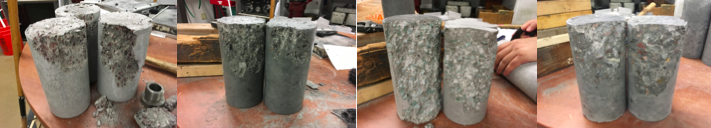 Mix #2
Mix #4
Mix #3
Mix #1
7
Figure 8: Compression Tests[6]
Compression Testing
8
Split Cylinder Testing
9
Test Results
Table 2: Tests Results
10
Mix Scoring
Table 3: Normalized Mix Scoring
11
Final Mix Design: TPAC’s LW Mix
Table 4: Mix Details
12
Beam Design
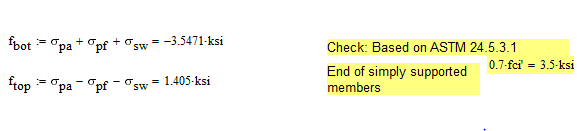 Changes in Designs
Dimension
Steel amount
Shape

Steps for Analysis:
Find stress at release
Determine cracking load
Calculate ultimate capacity
Check shear
Predict deflections
Stress at Release
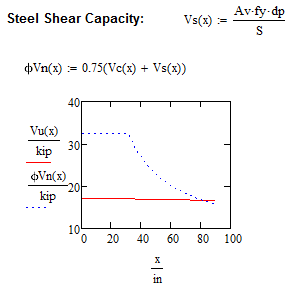 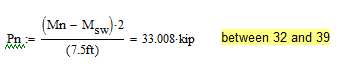 Cracking Load
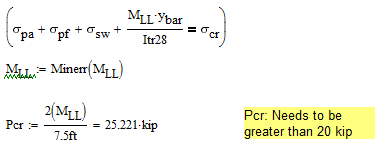 Shear Envelope
Ultimate Capacity
Figure 9: MathCAD [1]
13
Beam Scoring
Table 5: Beam Scoring
14
Final Design
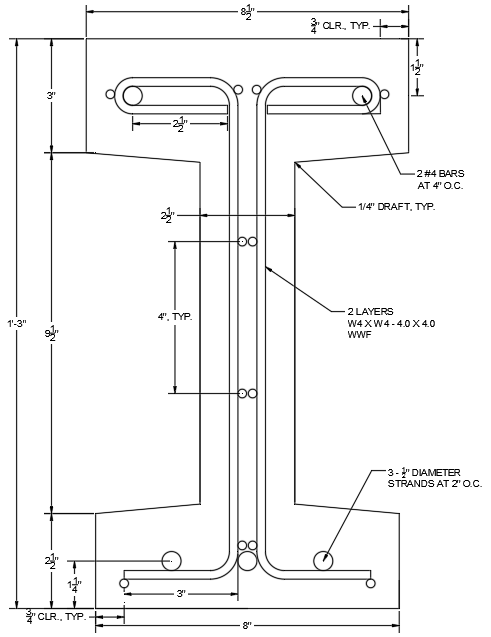 Total Weight: 1217.7 lbs
Volume = 9.62 ft3
Unit Weight = 126.6 lb/ft3
Total Cost: $179.40
Concrete
Prestressing Strands
Rebar #4
Mesh
Formwork
Figure 10: Final Design [6]
15
Beam Fabrication
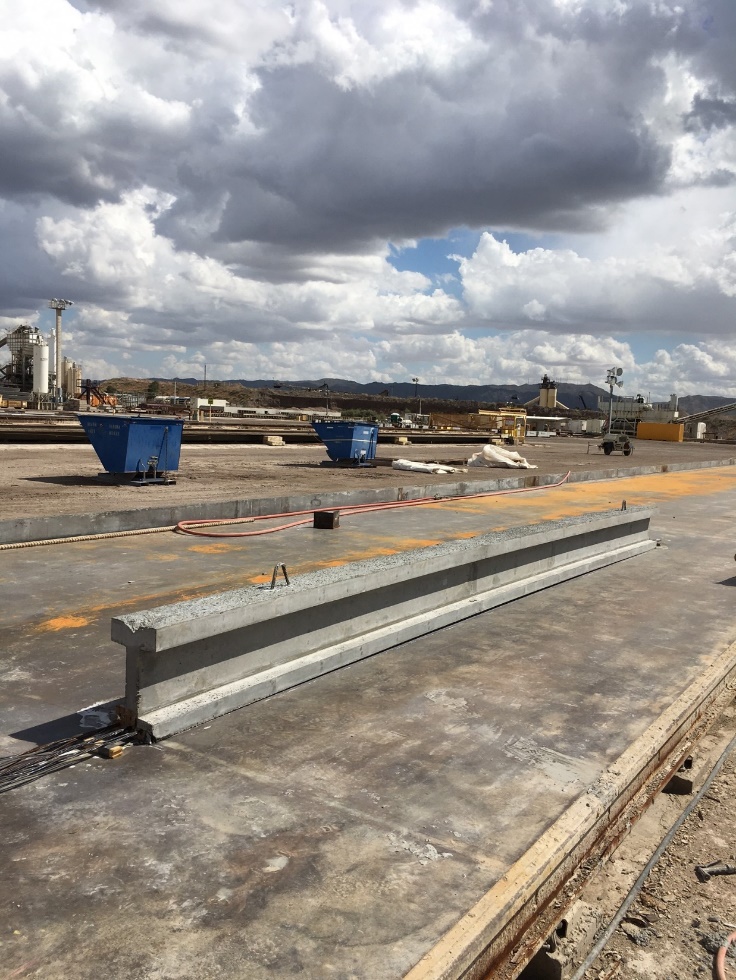 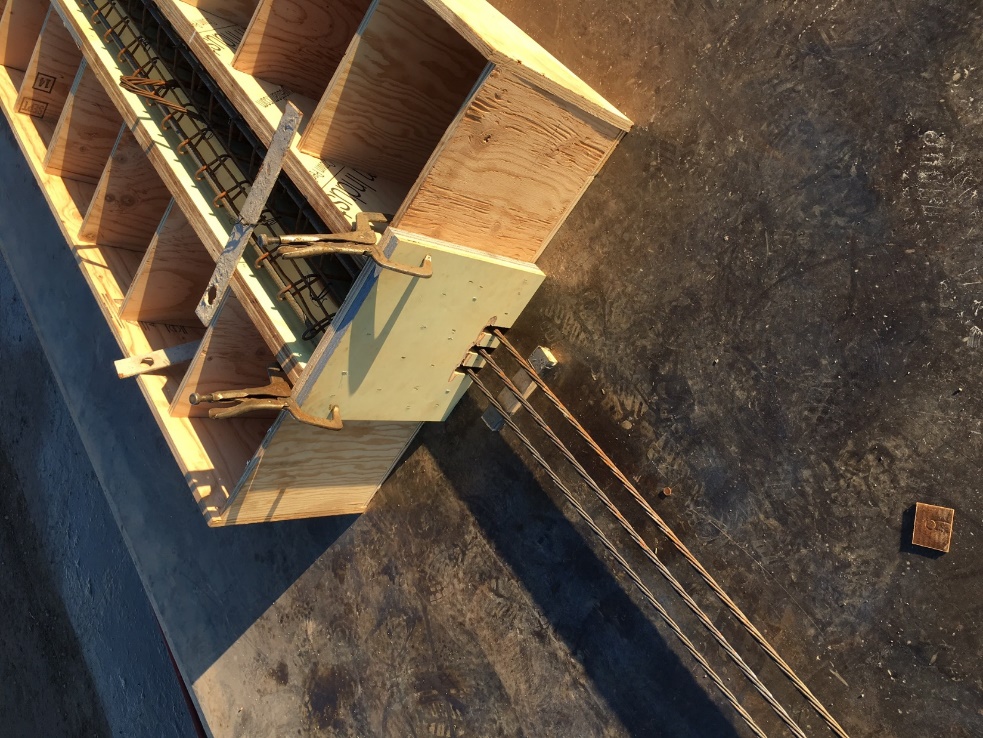 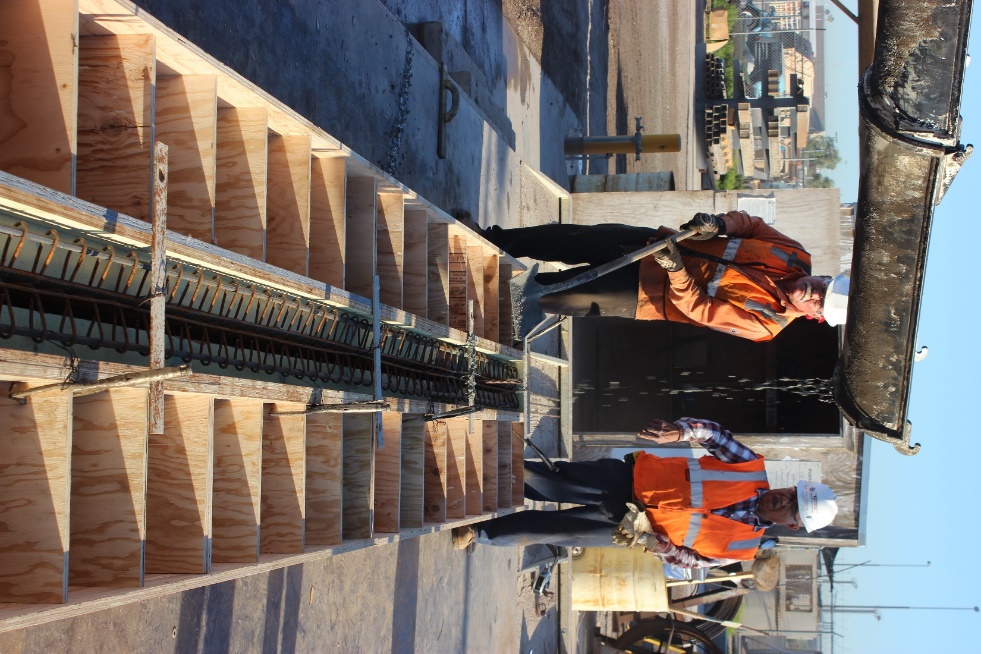 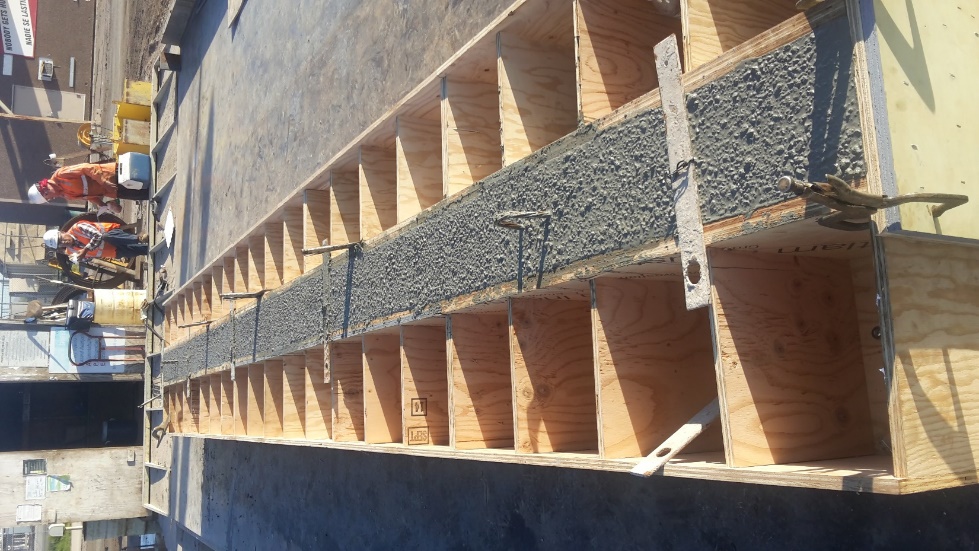 Figure 11: Formwork [5]
Figure 12: Prestressed Strands [5]
Figure 13: Final Pour [5]
Figure 14: Two Weeks After Pour Day [2]
16
Test Setup
Piston
Loading Cell
Splitter Bar
Ruler
String Pots
Support
Support
Figure 15: Test Setup [6]
17
Predictions – Cylinder Testing Results
Compression – 8352 psi ± 622 psi
Tension – 405 psi ± 49 psi
Peak Strain – .00303 in/in ± .00029 in/in
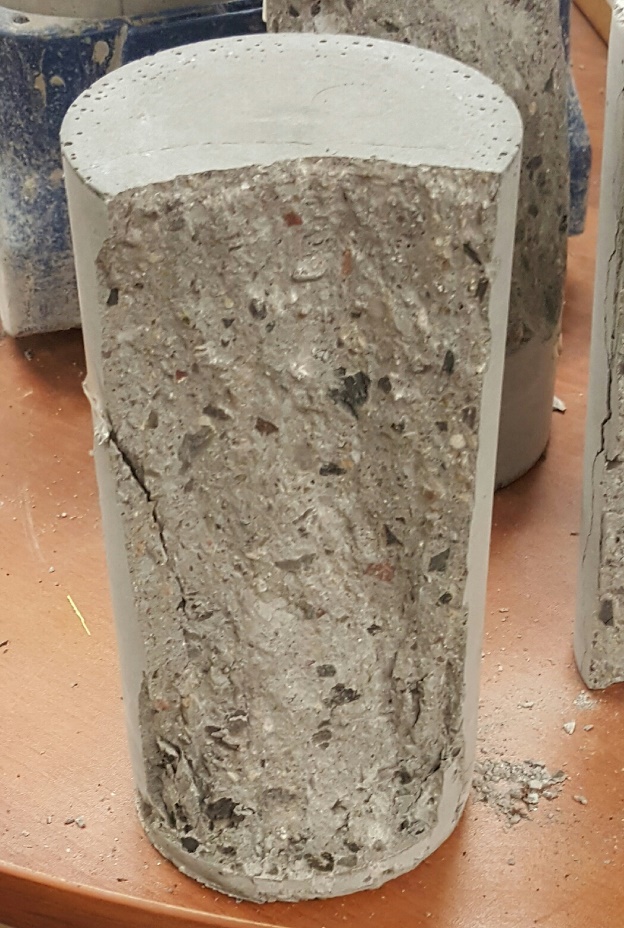 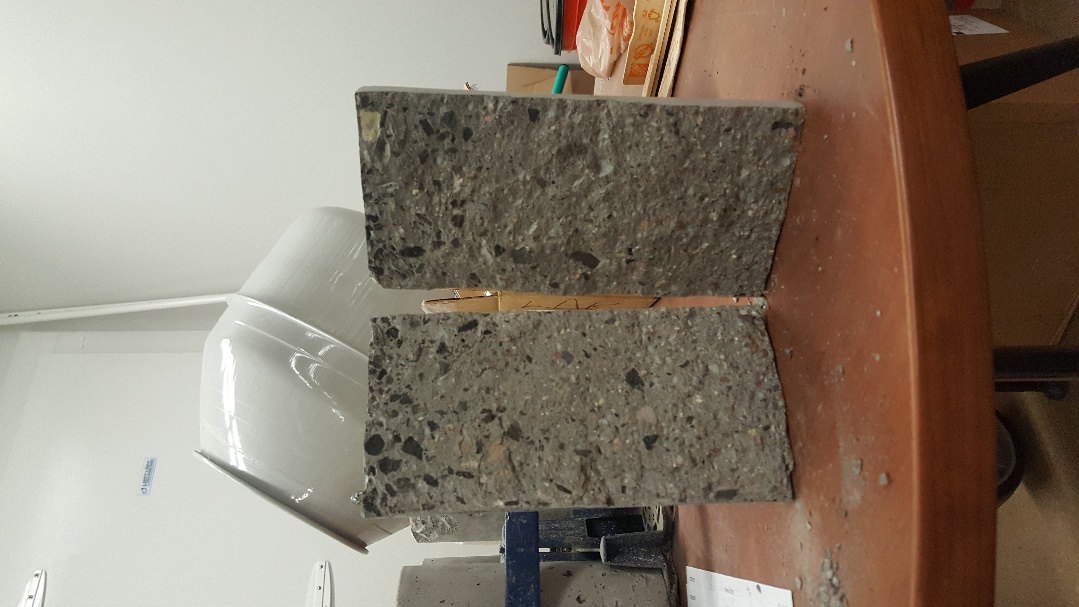 Figure 17: Final Compression Test [7]
Figure 16: Final Split Cylinder Test [7]
18
Final Predictions
Cracking Load – 20 kips
Moment at cracking: 77.1 kip-ft
Ultimate Load – 34.80 kips
Moment at ultimate: 134.2 kip-ft


Deflection – 3.45 inches
Virtual work
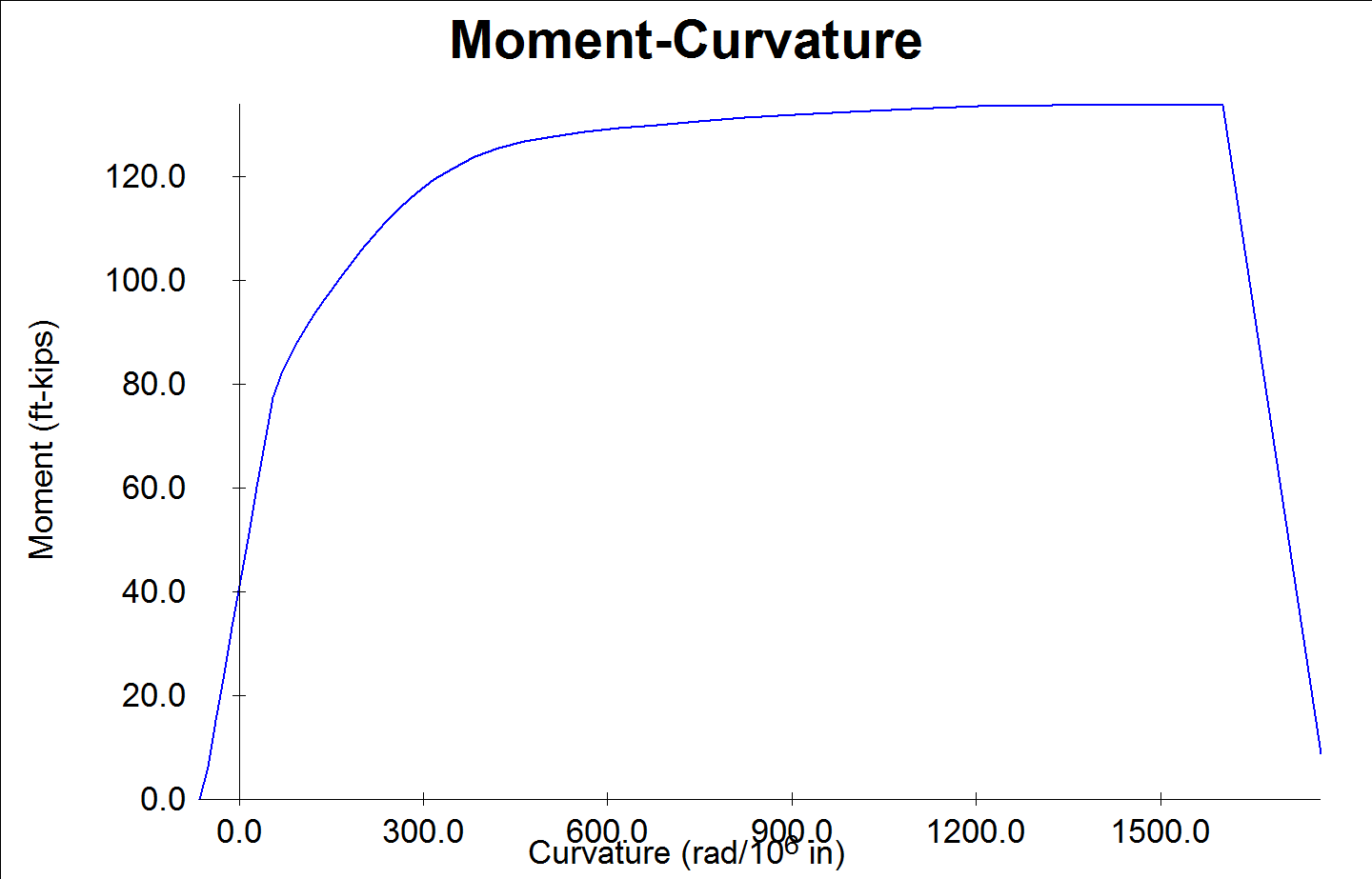 Ultimate Moment
Cracking Moment
Figure 18: Response 2000 Moment-Curvature Graph [6]
19
[Speaker Notes: Point out cracking and ultimate moment on graph]
Beam Test
20
Final Results
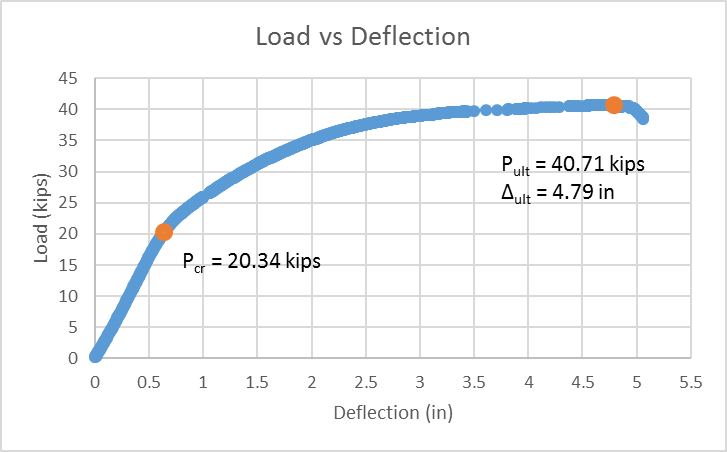 Table 6: Final Results
21
Failure
Figure 19: Beam Failure[6]
22
Project Cost
Table 7: Predicted vs Final Cost
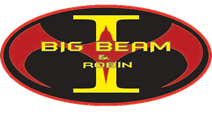 23
Project Schedule
Schedule changes due to:
Stress-Strain cylinder tests
TPAC schedule
Concrete mix
Table 8: Project Schedule
24
Acknowledgements
Vince Rossi, PE | Design Engineer - TPAC
Dr. Robin Tuchscherer
Northern Arizona University
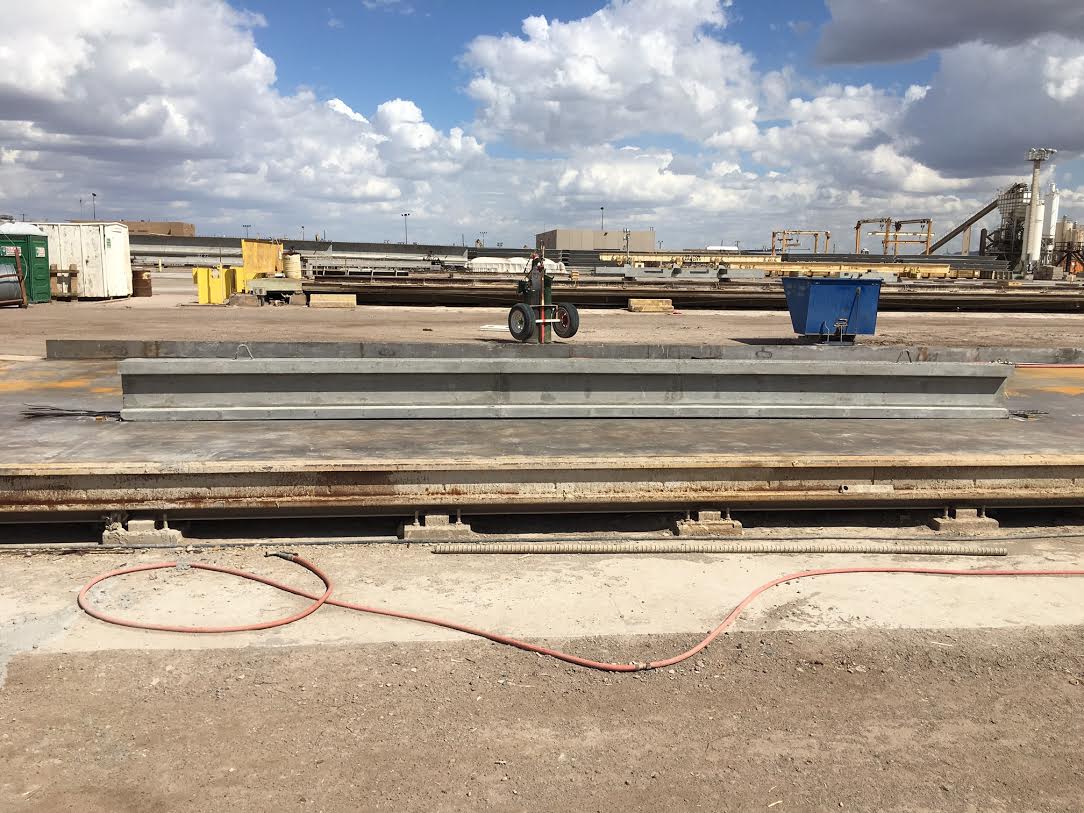 25
References
[1] Photo by Rick Wilson
[2] Photo by Vince Rossi
[3] PCI Logo. "PCI | Student Education", Pci.org, 2017. [Online]. Available: http://www.pci.org/education/student_education/.
[4] PCI Big Beam Rules 2017. [Online]. Available: http://www.pci.org/uploadedFiles/Siteroot/Education/_Related_Content/EDU16-3271_Big%20Beam%20Brochure_Web.pdf.
[5] Photo by Mohammed Alradhi
[6] Photo by Kacy Aoki
[7] Photo by Qusai Al Ghalbi
26
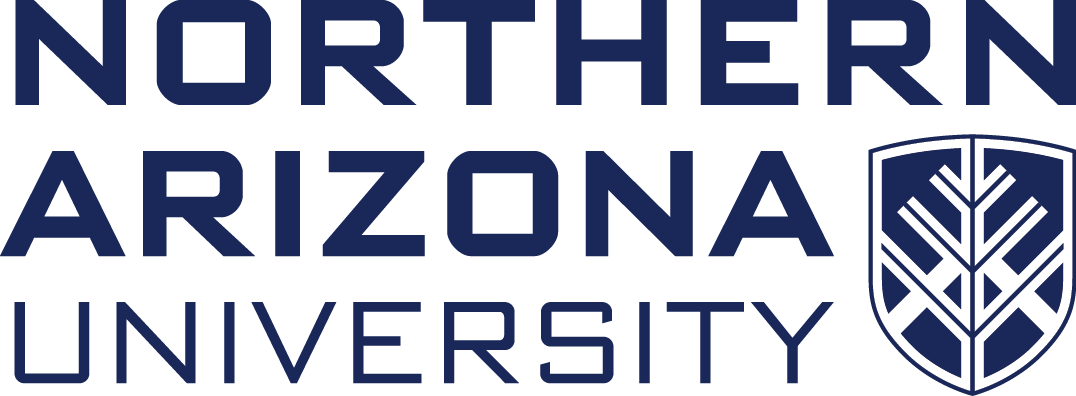 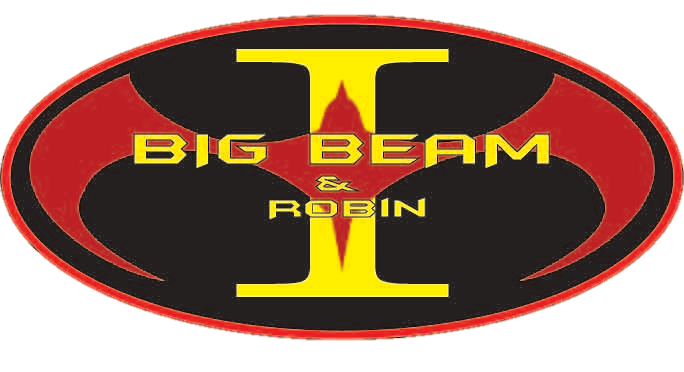 27